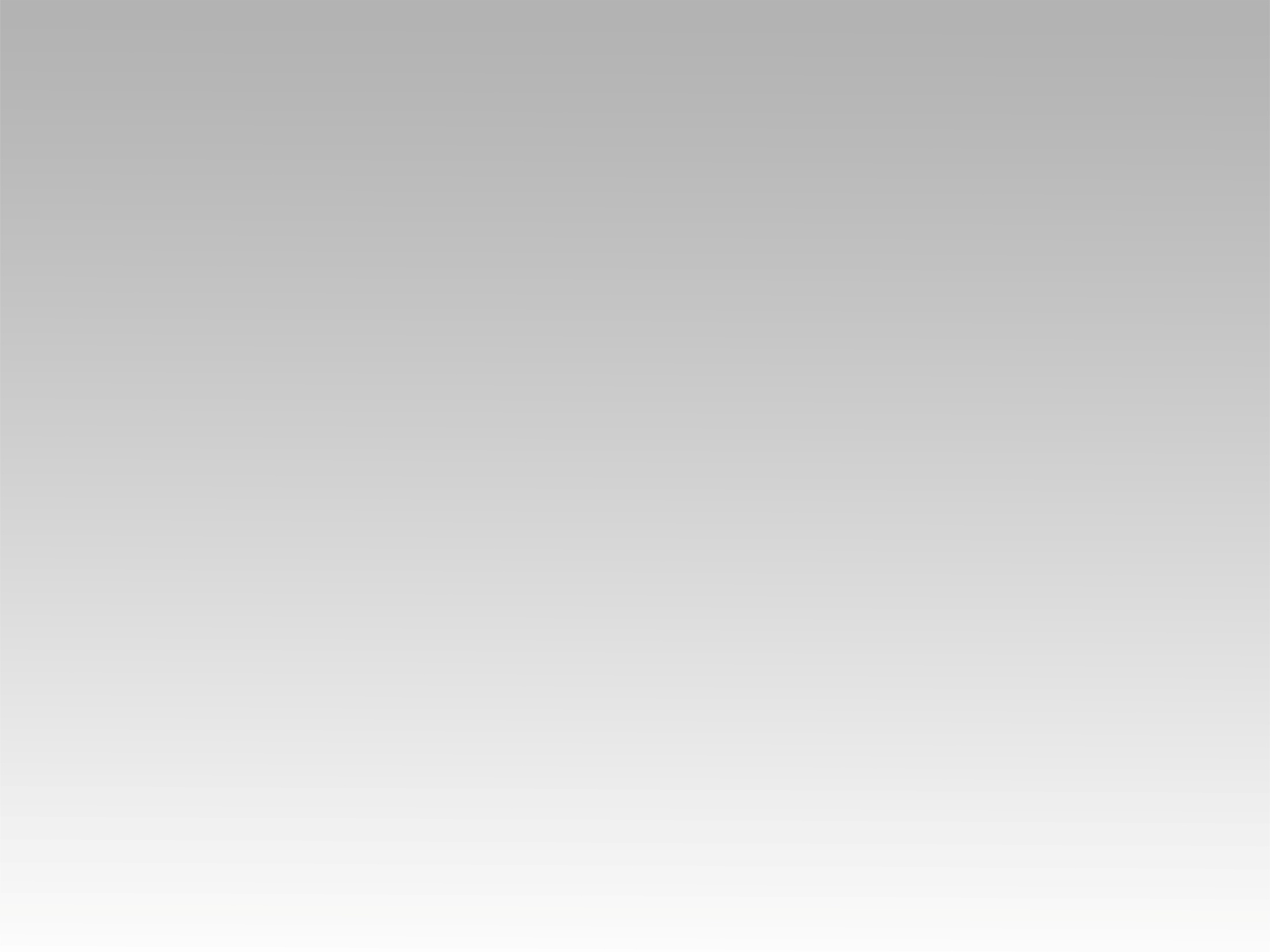 تـرنيــمة
باعترف قدَّامك يا يسوع المسيح
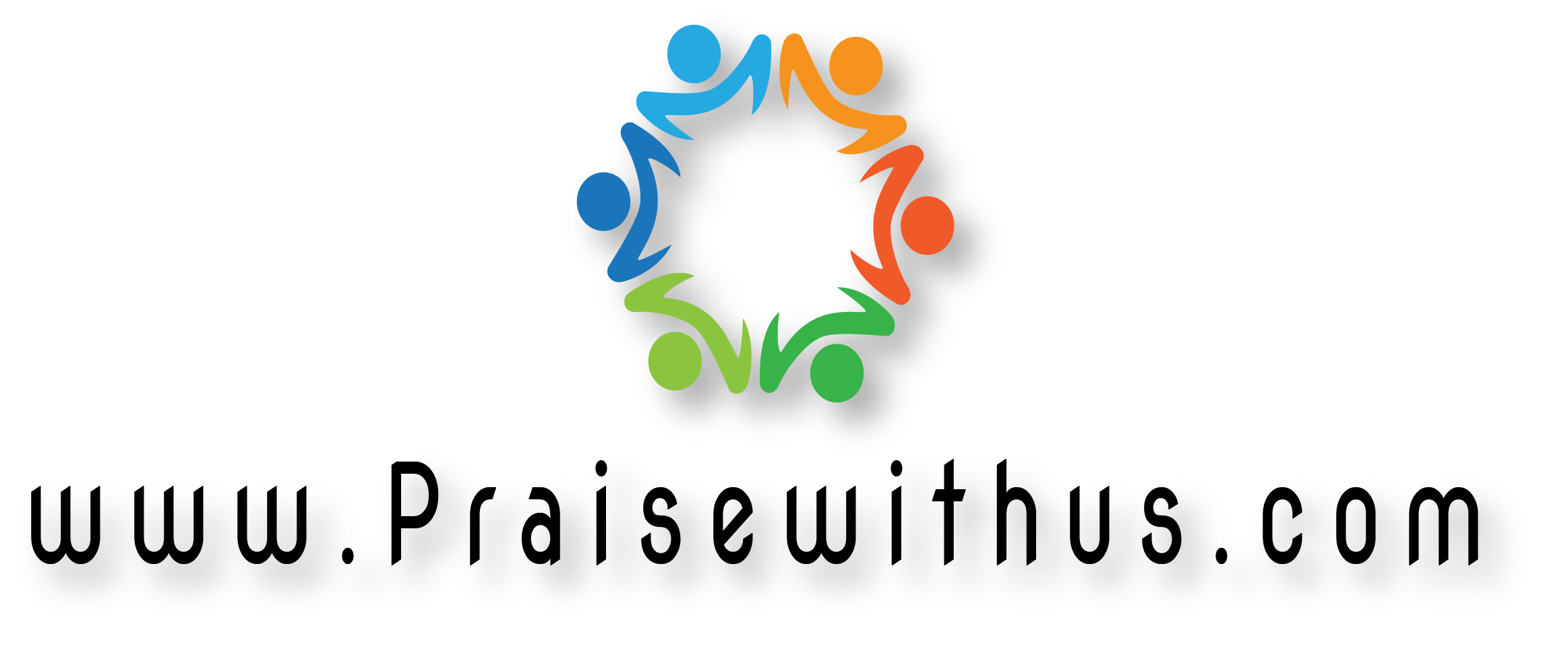 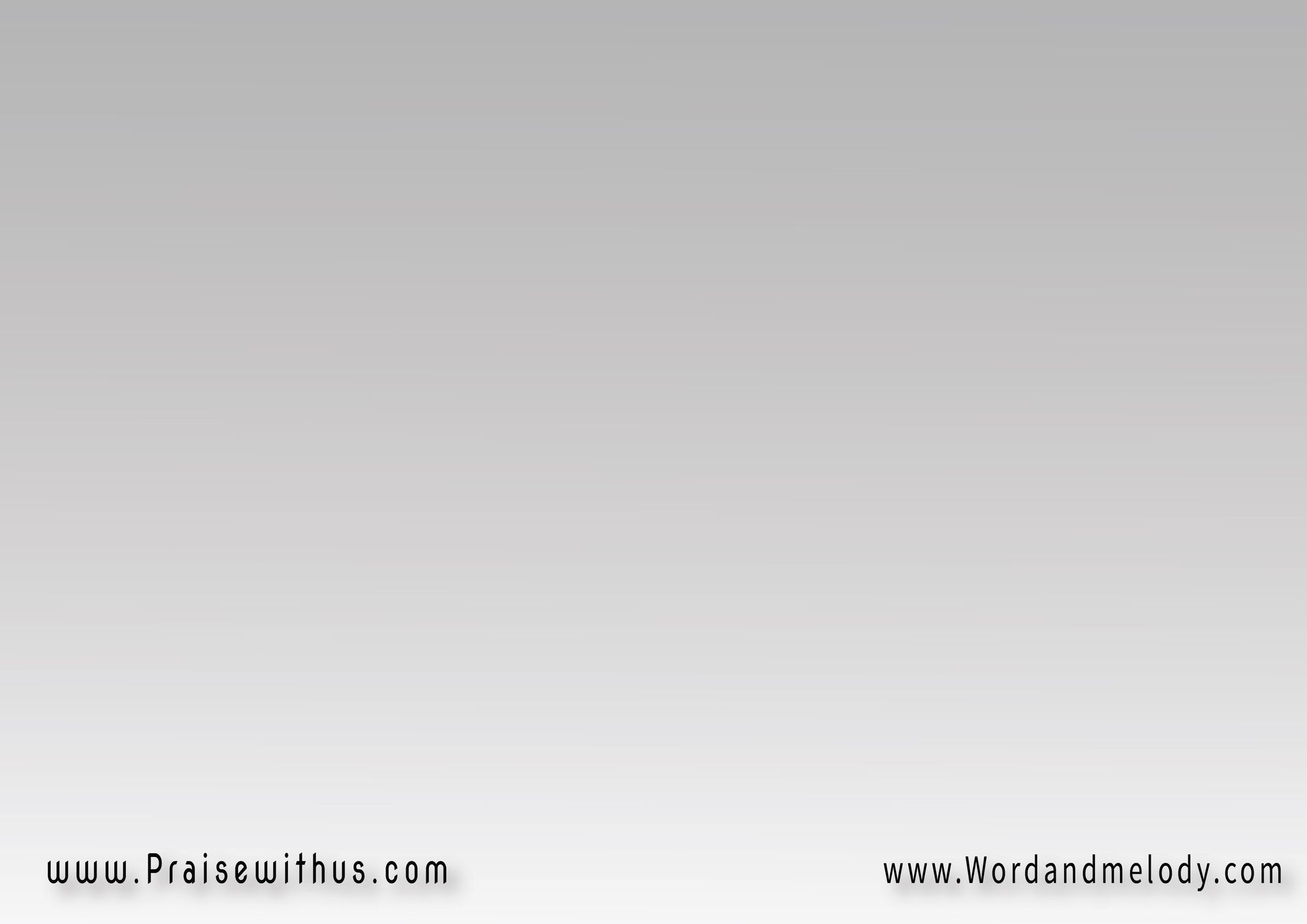 1-(باعتِرِف قُدَّامَك يا يَسوع المَسيحإنِّــــي ماستَحَقِّــــــش دِماء الذَّبيح)2سَالِت عَلَشَــــانــي  وِالصَّليب فَدَانيأنا رَاجِع ليك بِقلبــــــي الجَريـــــــح
(baateref oddamak ya yasou elmaseehenni mastahaqesh demaa eththabeeh)2salet aalashani   we elSSaleeb fadaniana rajea leek be albi aljareeh


I confess Jesus Christ that I do not deserve the blood of
 the Slain that was shed for me and the cross that
 redeemed me; I come back to You with a broken heart.
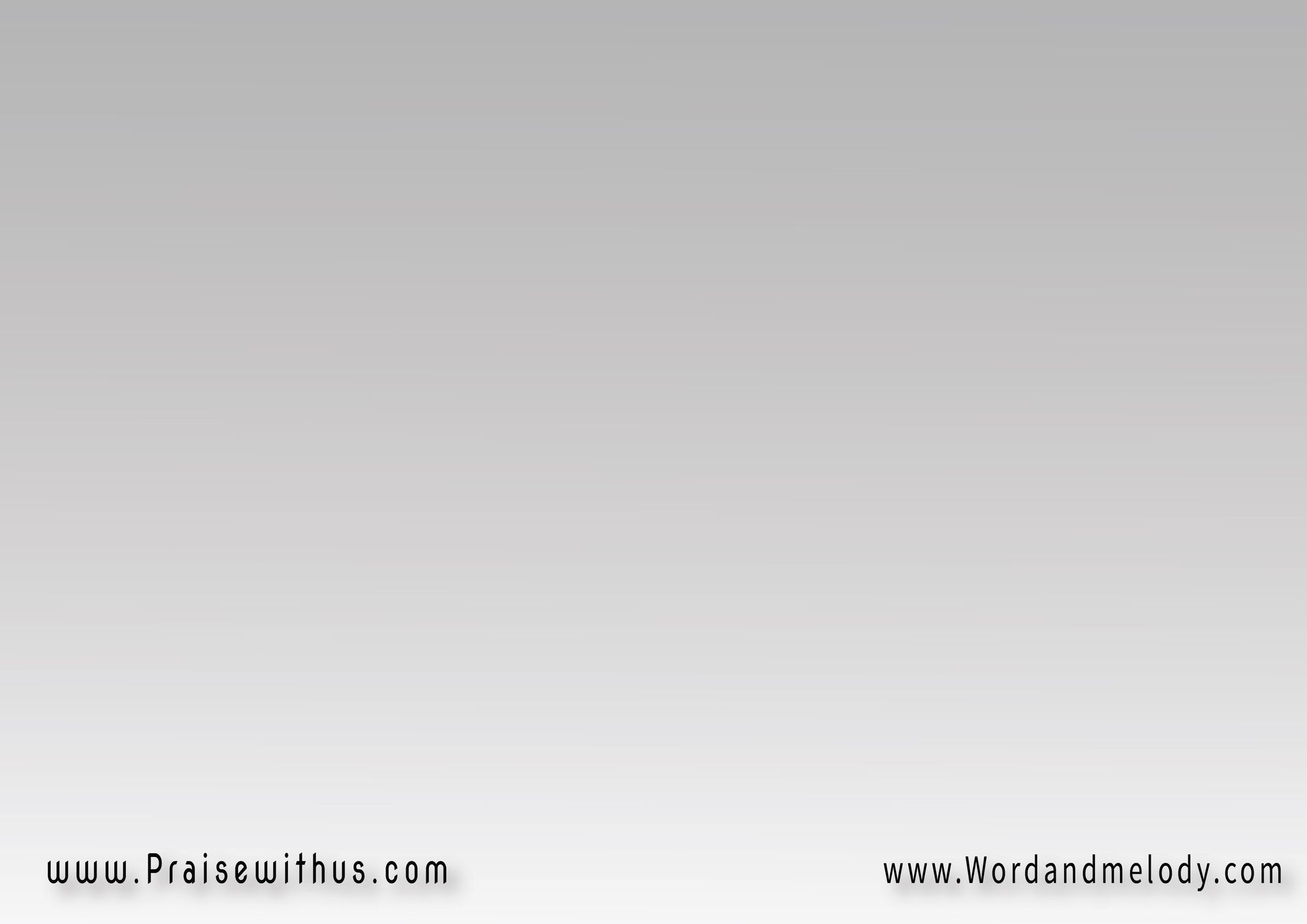 توبَــــــــة مِن قلبي اللي تاه عَنَّك بعيدتوبَـــــــة مِن قلبــــي لِفــــادِيَّ الوَحِيد(وِإنتَ زَمَـــان يَامَا خَبَّطت عَلى بَابيالنَّهَاردَه يا رَبِّي هافتَح قلبي وِأبوَابي) 2
toba men albi alli tah aannak beaeedtoba men albi lefadi alwaheed(wenta zaman yama   khabbatt aala babi
 elnnaharda ya rabbi haftah  albi we abwabi)2


I repent, from my heart that went astray, to my only redeemer. 
You repeatedly knocked on my door, 
today I will open my doors and my heart.
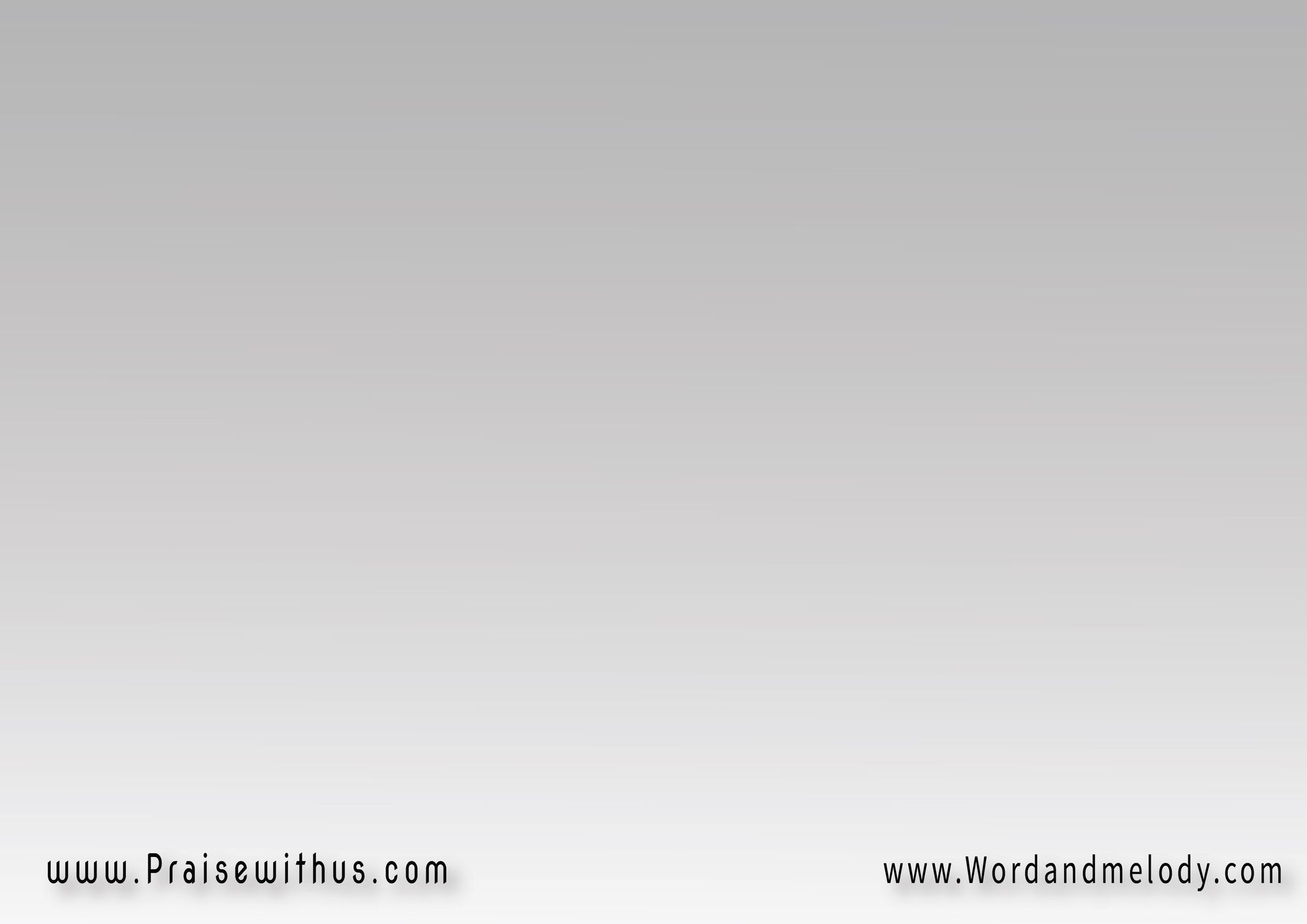 2- (باعتِرِف قُدَّامَك بِقَسـاوِة قلبيوِالخَطيَّة سَادِت وَأنا شَايف ذَنبي)2وِبرَغم الخَطِيَّـة   باجي باللي فِيَّاِقبَلنـــي أنا رَاجِع بِتُوبِـــة قلبـــي
(baateref oddamak be asawet albiwe alkhatia sadet wana shayef thanbi)2webraghm elkhatia   baji belli fiaeabalni ana rajea  be tobet albi
I confess my hardened heart and the sin that ruled
 on me. I come as I am repenting, accept me.
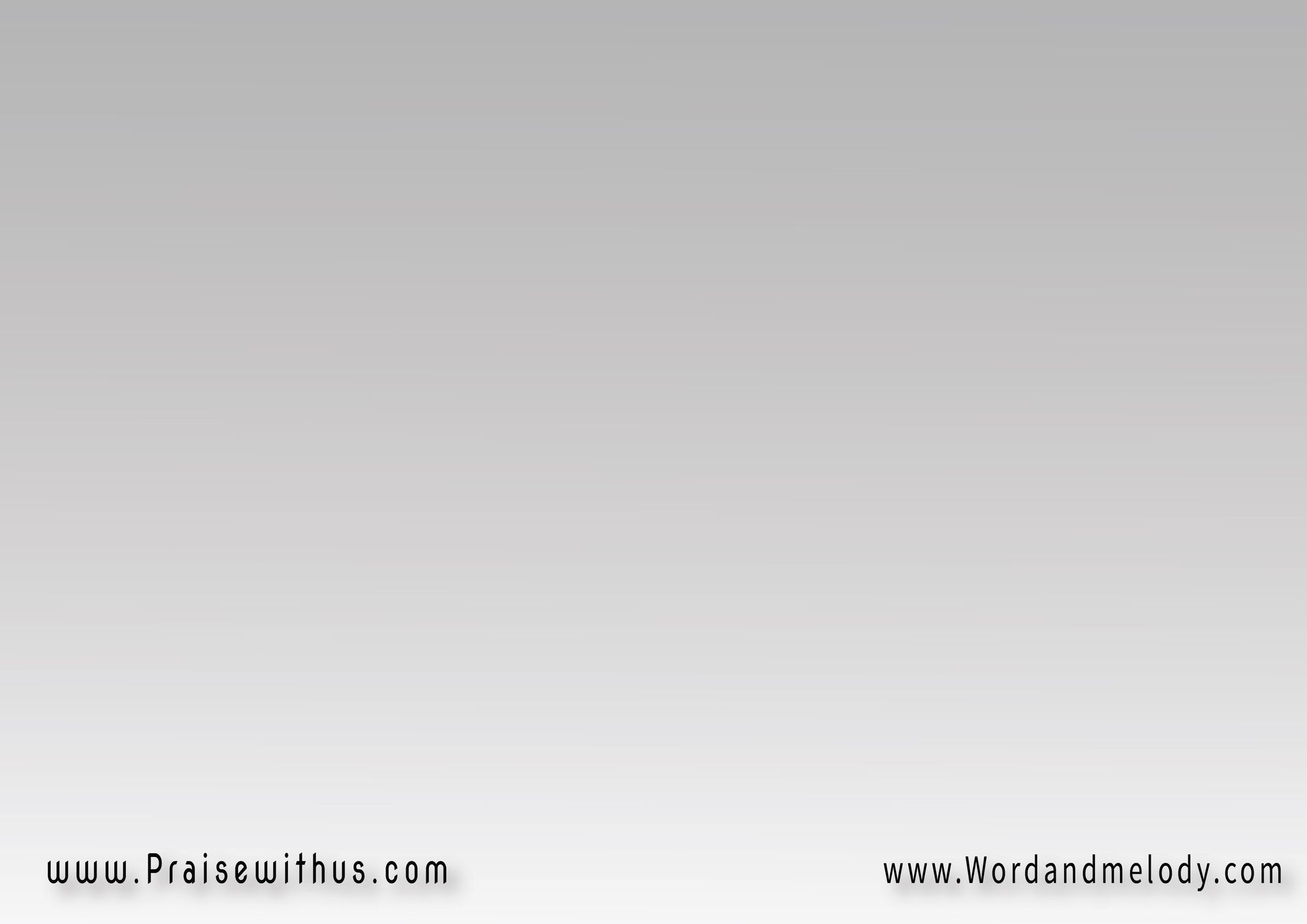 توبَــــــــة مِن قلبي اللي تاه عَنَّك بعيدتوبَـــــــة مِن قلبــــي لِفــــادِيَّ الوَحِيد(وِإنتَ زَمَـــان يَامَا خَبَّطت عَلى بَابيالنَّهَاردَه يا رَبِّي هافتَح قلبي وِأبوَابي) 2
toba men albi alli tah aannak beaeedtoba men albi lefadi alwaheed(wenta zaman yama   khabbatt aala babi
 elnnaharda ya rabbi haftah  albi we abwabi)2


I repent, from my heart that went astray, to my only redeemer. 
You repeatedly knocked on my door, 
today I will open my doors and my heart.
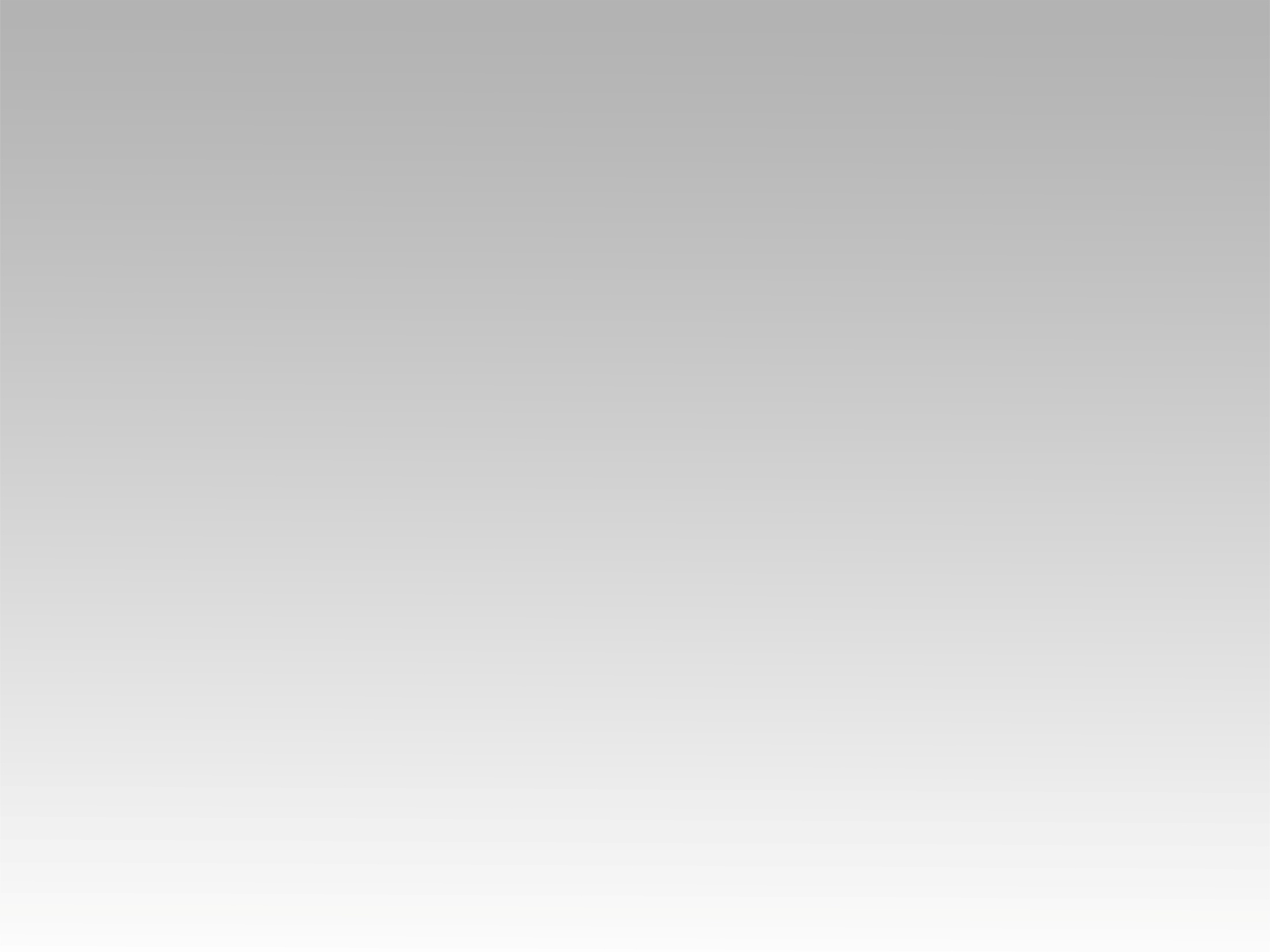 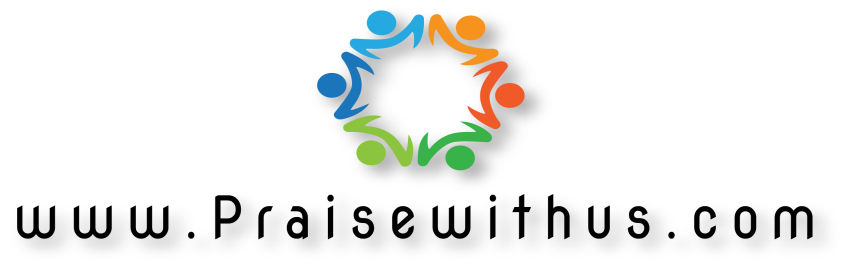